ARCHDIOCESE OF BOMBAY SMALL CHRISTIAN COMMUNITIESQuarterly Report
Objective of the Quarterly Report
Highlight the SCC activities in our parish and Communities / Clusters
Bring out any difficulties faced in the functioning of the SCCs in your parish
Understand the involvement of animators and families in SCCs
Adapt the reporting format to make it compatible for online reporting in future.
7/24/2020
2
Process to be followed
Community Coordinators (CC) to submit the report to the Parish SCC Coordinator (PSC) as a soft copy/hard copy
PSC reviews all the Community reports together with Parish Priest (PP) or Priest in-charge of SCCs (P-SCC)
PSC prepares a covering letter, highlighting key points of the quarter, signed by PSC and PP/P-SCC
PSC e-mails soft copies of covering letter and all Quarterly reports to bombayscc@gmail.com
7/24/2020
3
Reporting Schedule
The reports and the covering letter must reach bombayscc@gmail.com, as per the timeframe below:
July to September 2020      latest by October 15, 2020
October to December 2020      latest by Jan. 15, 2021
January to March 2021           latest by April 15, 2021
7/24/2020
4
How to fill your report
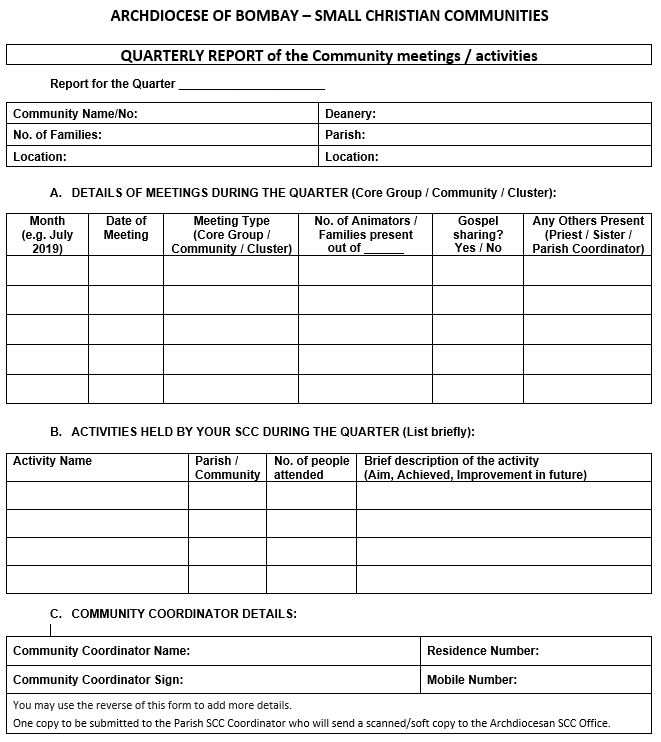 Community & Parish Details
Details of your community and parish
DETAILS OF MEETINGS DURING THE QUARTER 
Details of meeting held
Meeting Type – Core Group / Community / Cluster
No. of Animators / Families  present out of ___
Any Others Present – Priest / Sister / Parish Coordinator
ACTIVITIES HELD BY YOUR SCC DURING THE QUARTER 
Activity Name
Parish / Community
No. of people attended
Brief description of the activity – Aim, Achieved, Improvements in future
COMMUNITY COORDINATOR DETAILS:
Details of CC and sign
7/24/2020
5